1 U.S. Most Favored Nation Threats
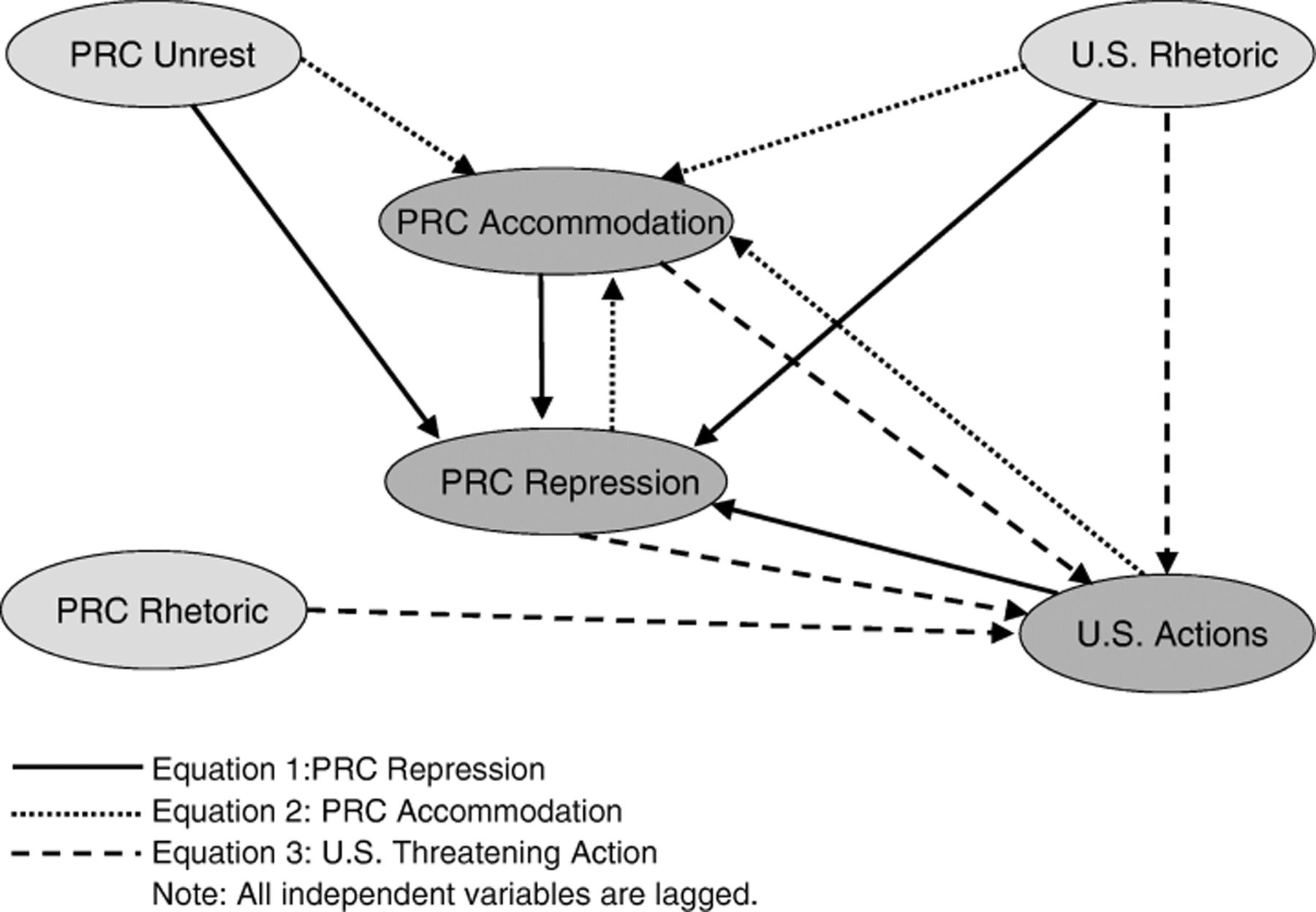 Foreign Policy Anal, Volume 2, Issue 4, October 2006, Pages 307–324, https://doi.org/10.1111/j.1743-8594.2006.00033.x
The content of this slide may be subject to copyright: please see the slide notes for details.
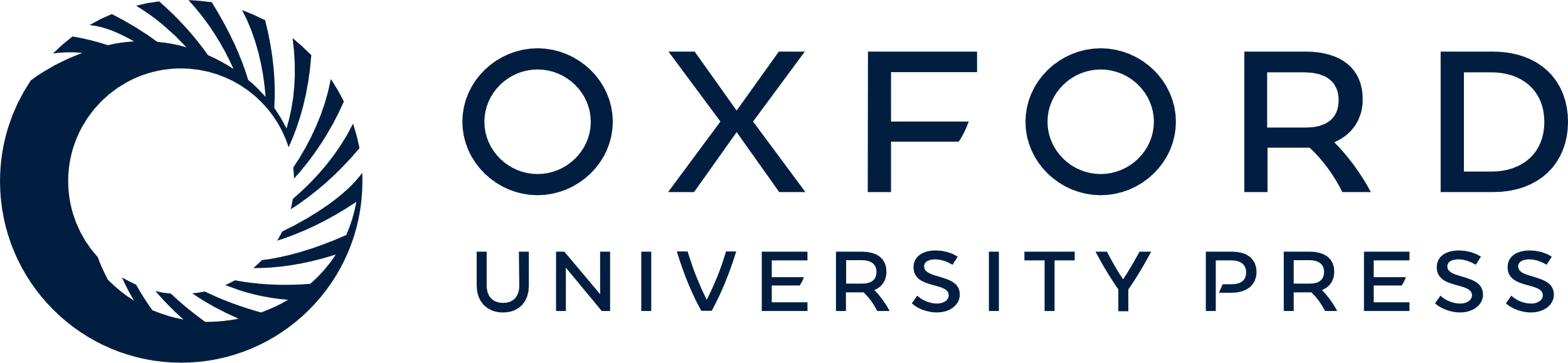 [Speaker Notes: 1 U.S. Most Favored Nation Threats


Unless provided in the caption above, the following copyright applies to the content of this slide: © 2006 International Studies Association]